OCR GCSE (9–1) in Computer Science (J277)
Computer Networks, Connections and Protocols
This pack is intended for students to use once they have covered the GCSE content, either in preparation for their L1 & L2 exam, or more likely alongside year 2 of the course to improve fluency, recall and pace on GCSE topics. It could be used as lesson starters, or supplied to students for independent use.
Bell Work
State the benefits of cloud computing. 



Explain the role of the DNS.
1.3 Learn about network topologies.
1.3 Learn about network topologies.
Compare the two main types of topologies.
State what a network topology is.
Explain the two main types of network topologies.
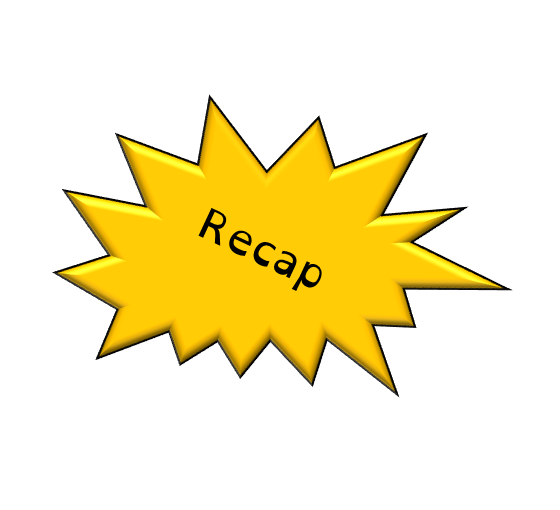 1.3 Networks
A DNS (Domain Name Server) is a special server on the internet. 

Their job is to convert URL’s the user types in into IP Addresses, so the locations of web pages can be found
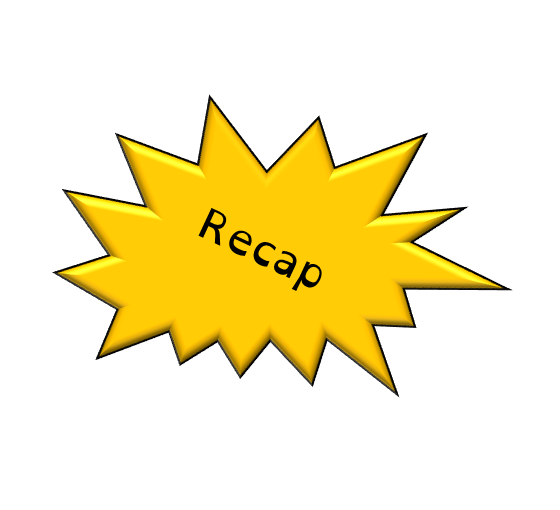 Data / Accessible / Security / Server
1.3 Networks
In order for a website to be accessible over the internet, it must be hosted
This is when all the data for websites is stored on dedicated servers for users to access

Hosts offer 24/7 access to your website, security for your website, and access for multiple users without crashing. 

However, if the hosts server goes down, so does your website!
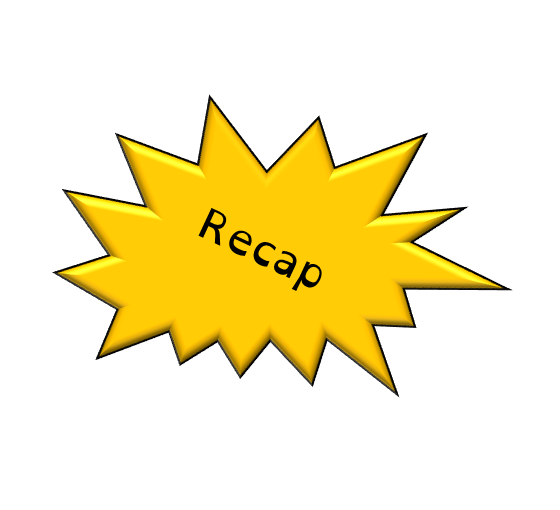 1.3 Networks
Cloud Computing is when your data and applications are stored on the internet, rather than locally (actually on your device). 

People store large amounts of data on the cloud, such as photos, word documents and presentations. 

Cloud storage is basically storing information on another companies computer and accessing your data over the internet.
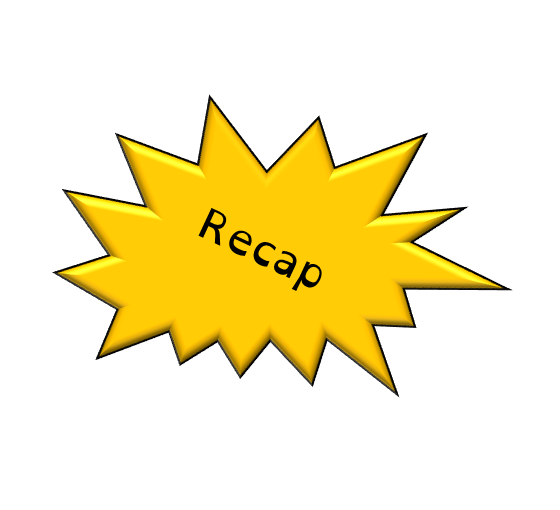 1.3 Networks
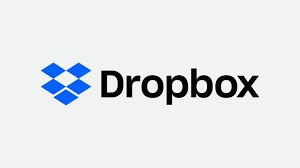 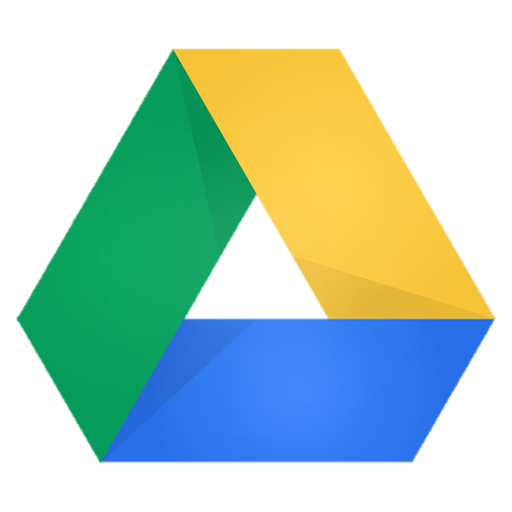 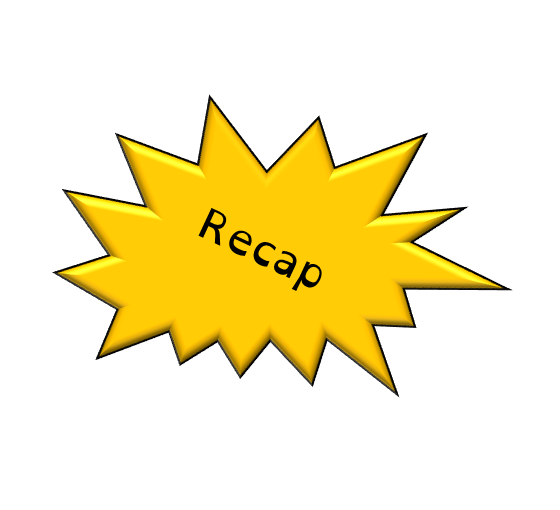 1.3 Networks
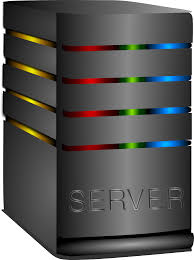 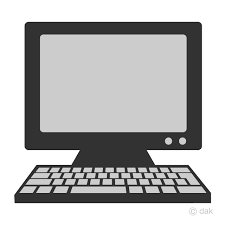 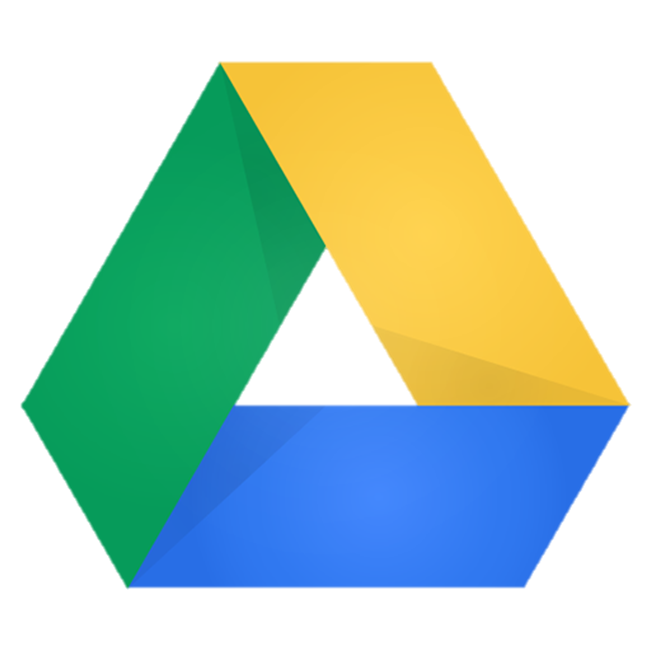 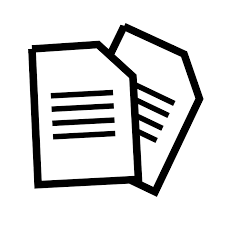 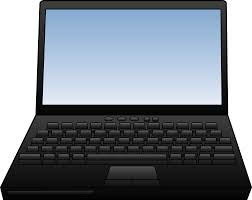 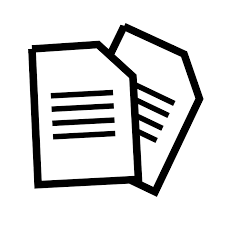 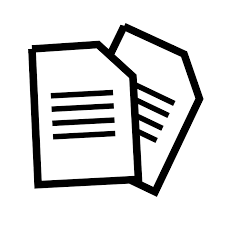 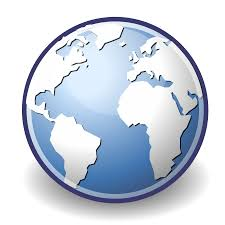 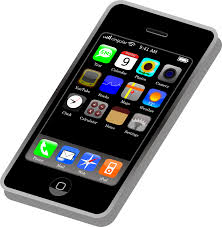 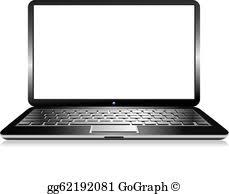 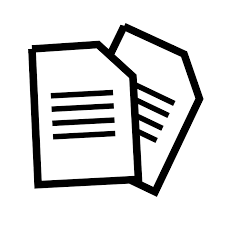 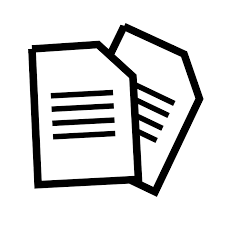 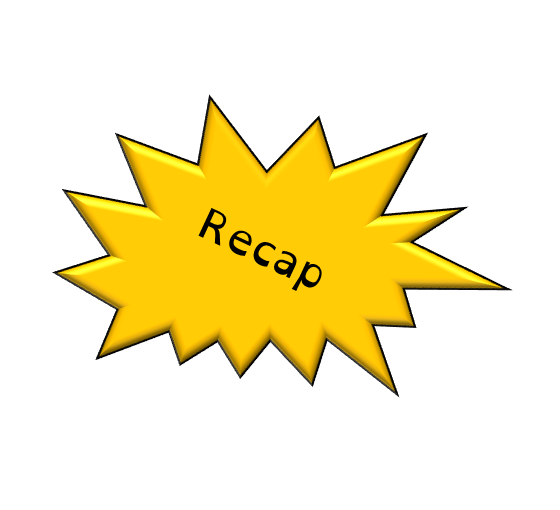 1.3 Networks
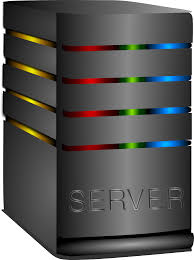 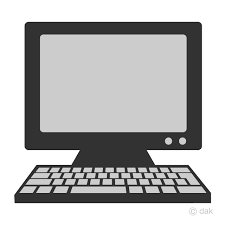 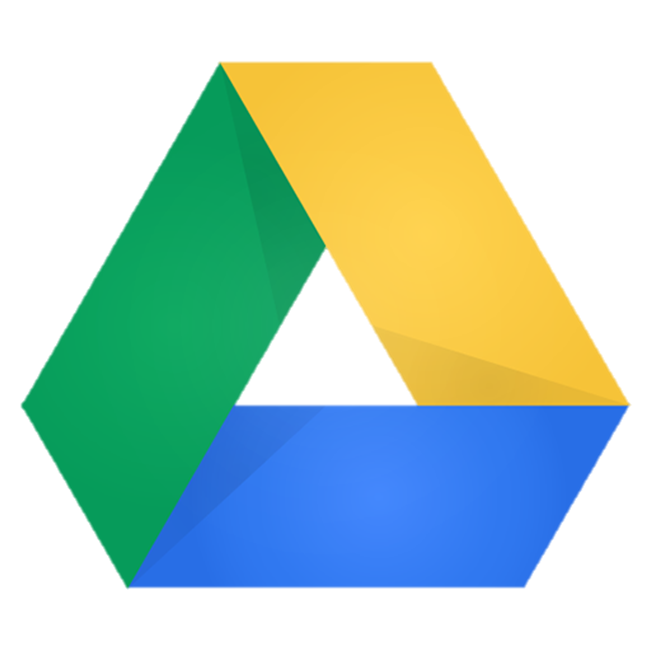 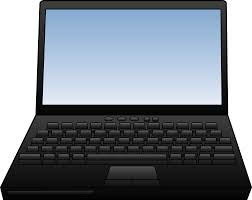 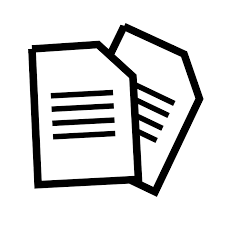 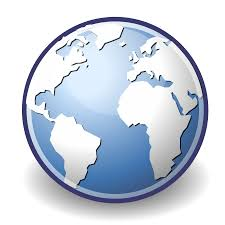 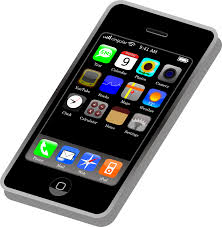 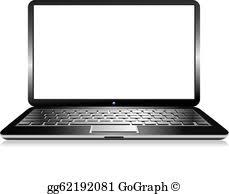 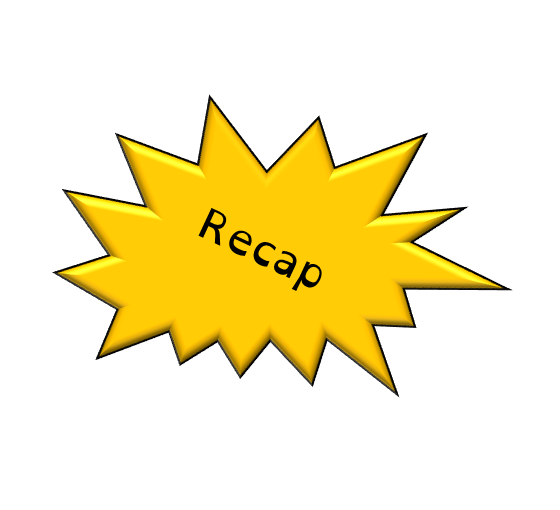 1.3 Networks
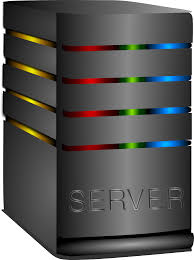 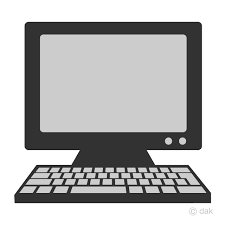 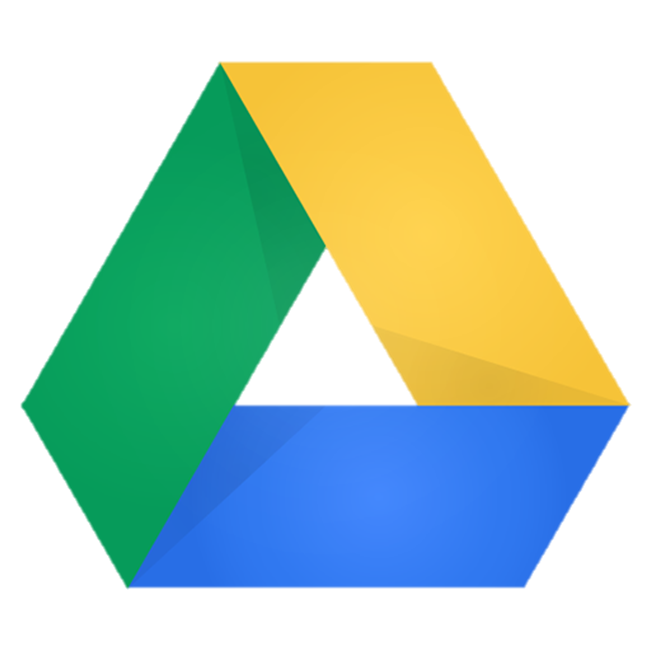 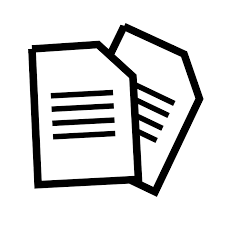 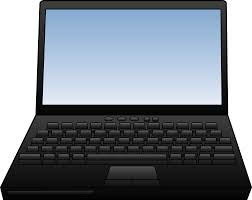 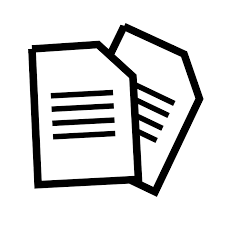 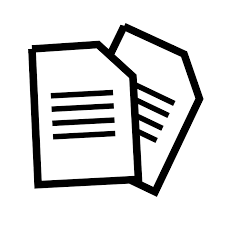 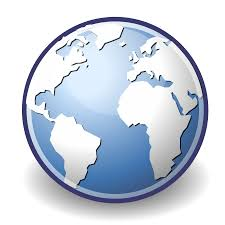 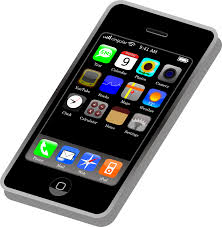 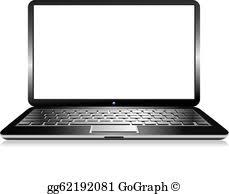 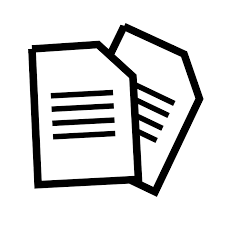 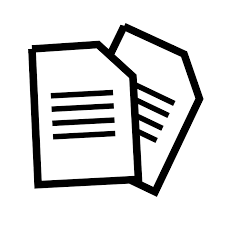 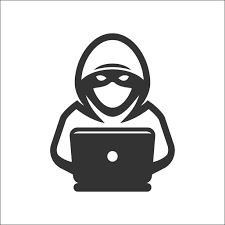 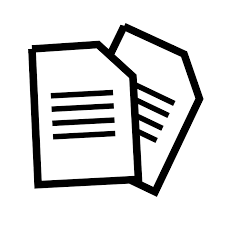 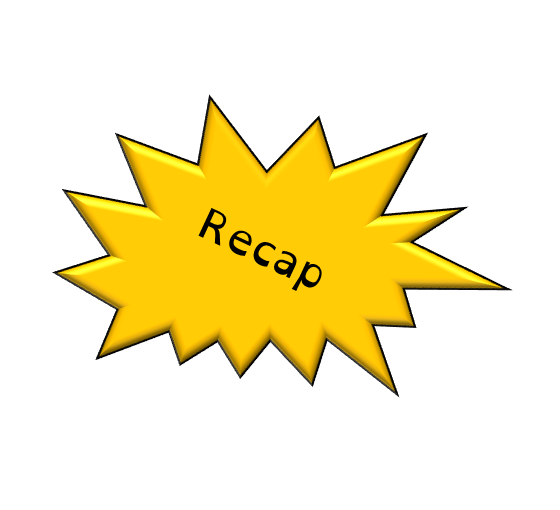 1.3 Networks
Positives 
Work on the go, wherever you go, as long as you have internet connection. 
Data is backed up and can be recovered if device breaks. 
Apps update automatically – you don’t need to update. 
Apps are usually free.
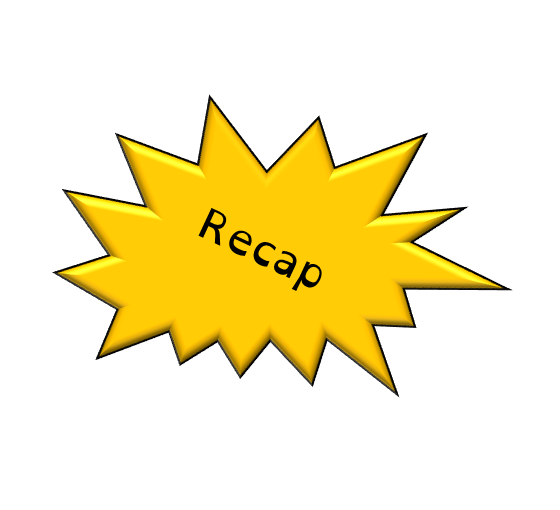 1.3 Networks
Negatives
Small amount of storage is free, then need to pay. 
Can lose copyrights over work. 
Data can be hacked easily. 
No internet = no access to files.
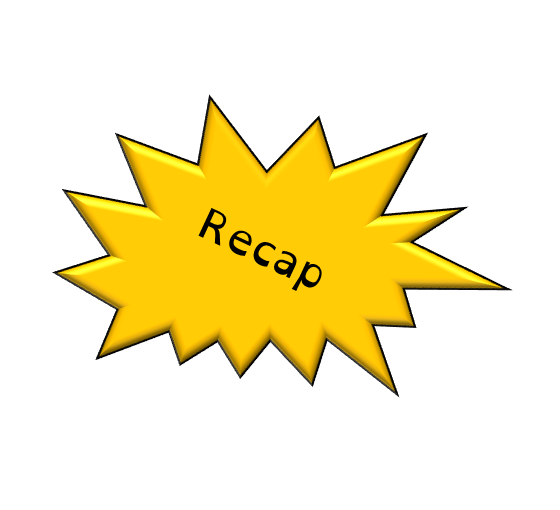 1.3 Networks
Wired v wireless – which is best?

Range – wireless – why?
Security – wired – why?
Cost – wireless – why?
1.3 Networks
A network topology is the arrangements of nodes of a network. 

What is a node?
1.3 Networks
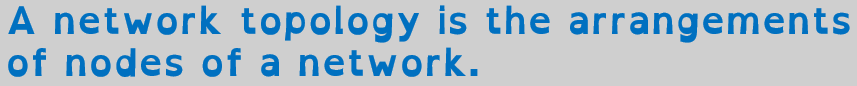 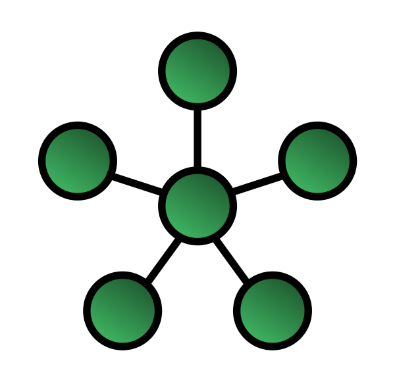 1.3 Networks
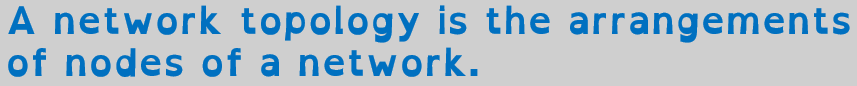 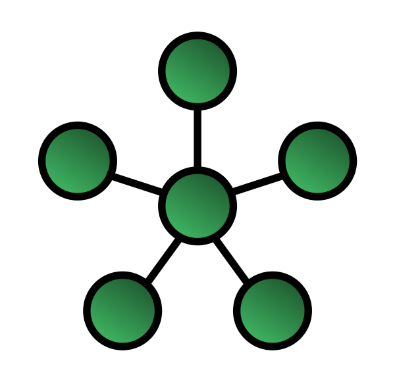 Switch / Hub
1.3 Networks
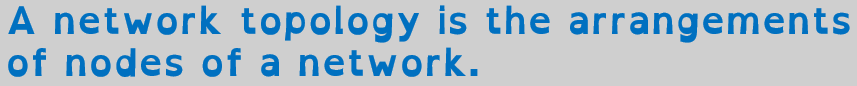 What is a switch and hub?

Are they nodes?
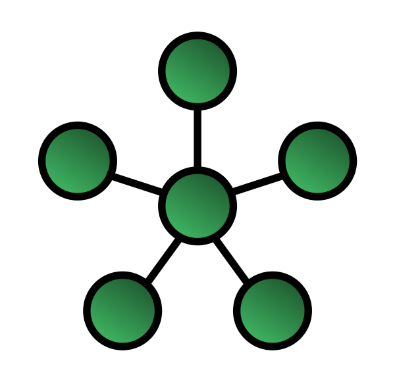 Switch / Hub
1.3 Networks
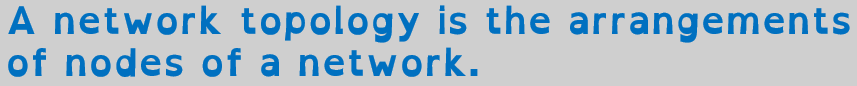 Hubs and switches connect devices together.

Are they nodes?
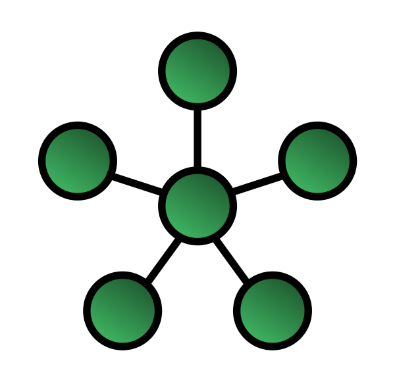 Switch / Hub
1.3 Networks
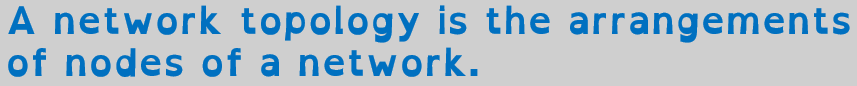 Hubs and switches connect devices together.

Yes.
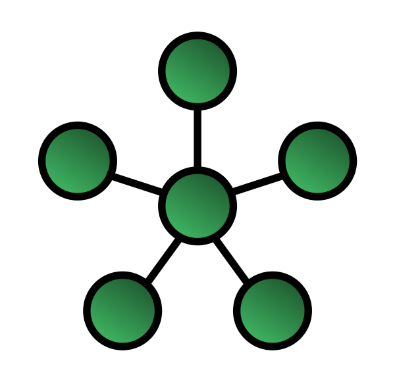 Switch / Hub
1.3 Networks
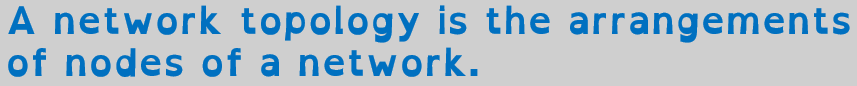 This is called a star topology.
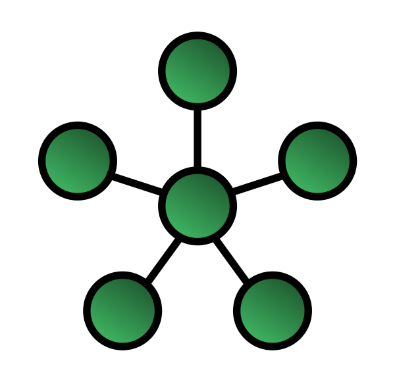 Switch / Hub
1.3 Networks
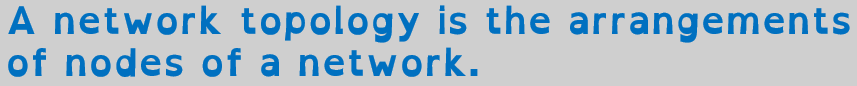 The nodes connect to a central hub or switch.
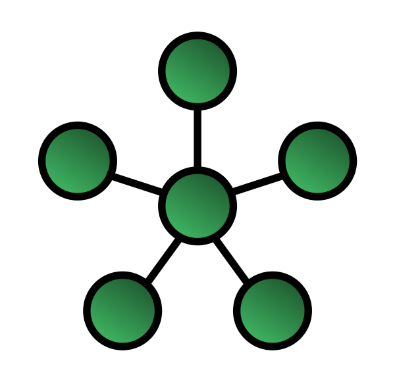 Switch / Hub
1.3 Networks
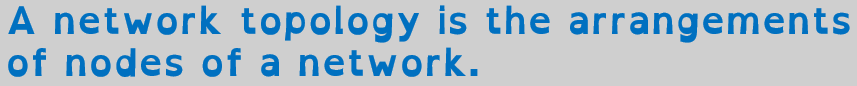 What is best to use, a hub or switch? 

Why?
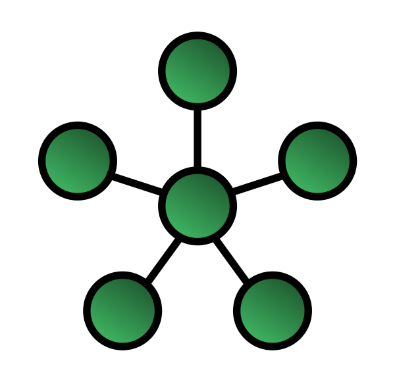 Switch / Hub
1.3 Networks
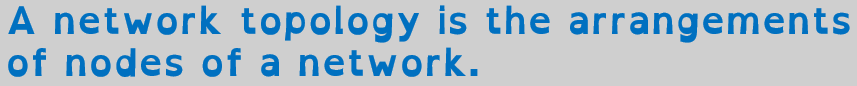 Hub – sends data to all nodes. 

Switch – sends data to intended nodes.
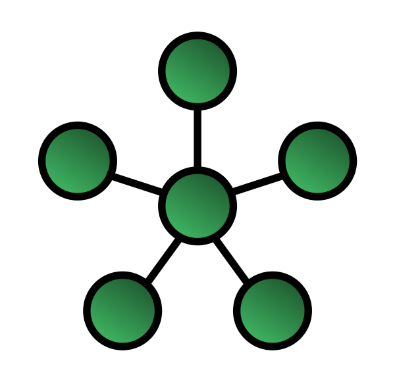 Switch / Hub
1.3 Networks
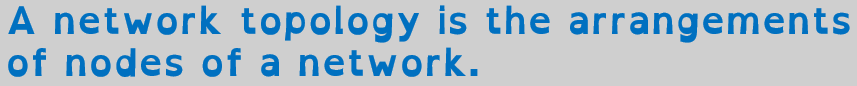 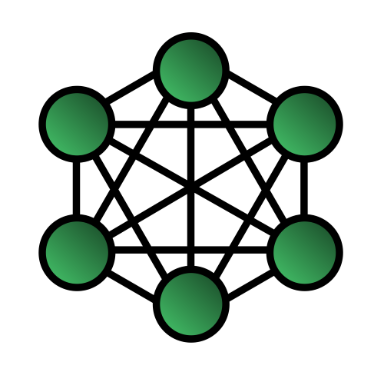 1.3 Networks
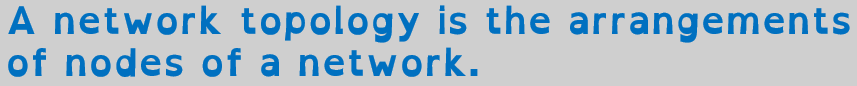 In a Mesh topology, each device (node) is connected to as many other devices (nodes) as possible.
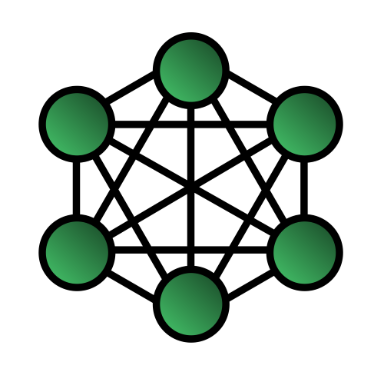 1.3 Networks
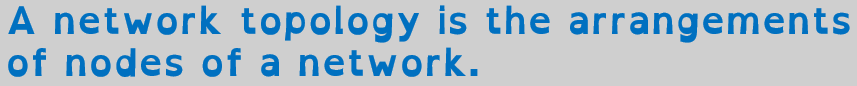 This means data can travel in multiple different directions via the quickest route.
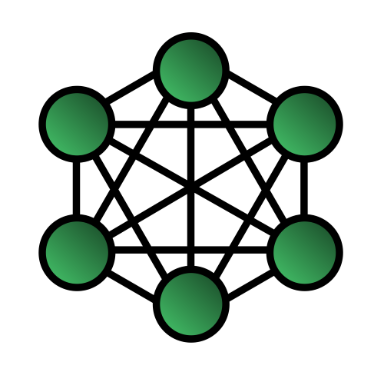 1.3 Networks
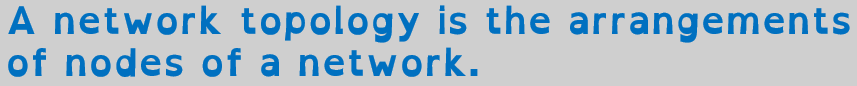 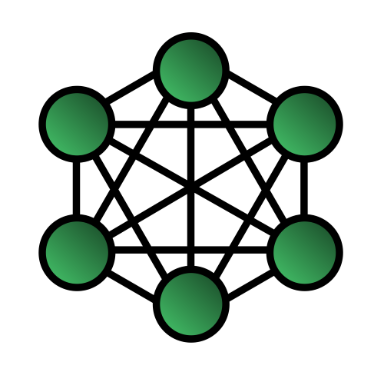 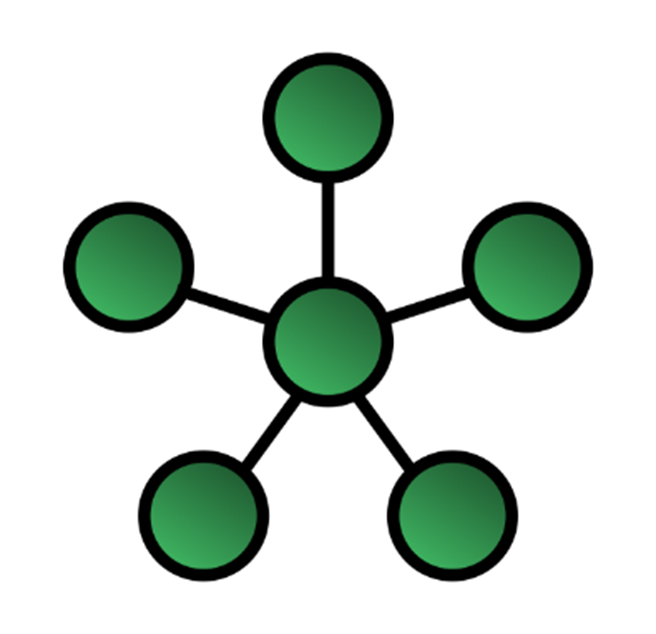 What are the positives of each type of network topology we have looked at so far?
1.3 Networks
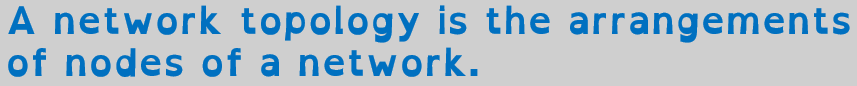 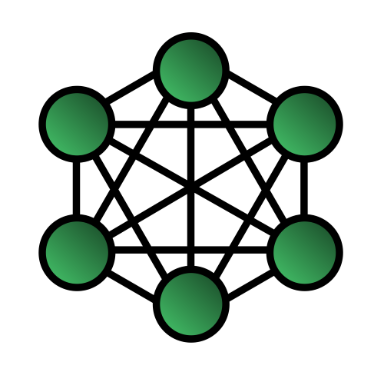 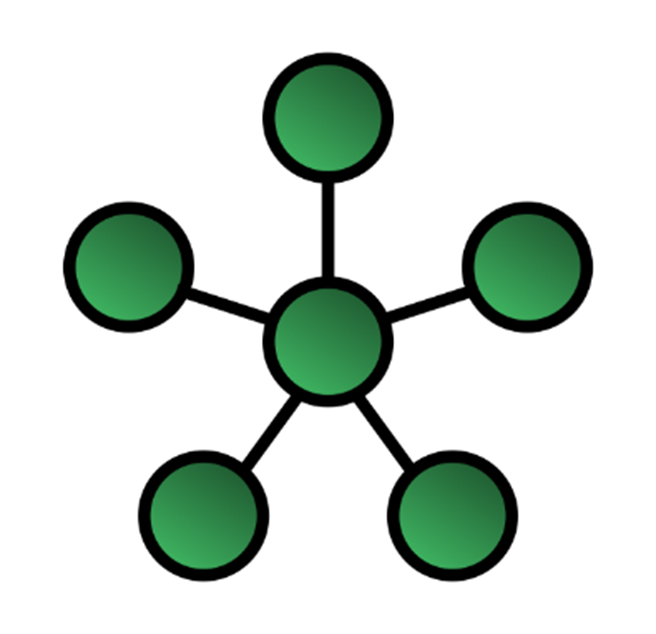 What are the positives of each type of network topology we have looked at so far?
What if one device fails in either network?
1.3 Networks
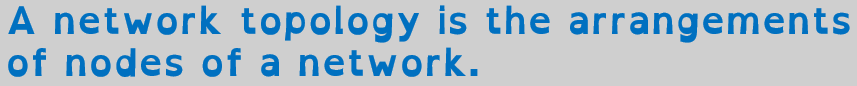 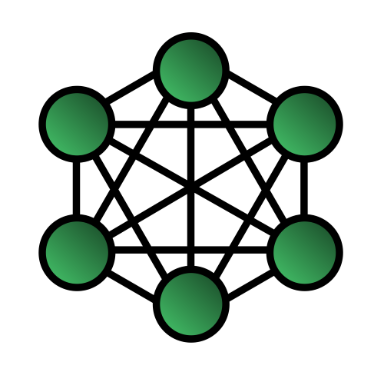 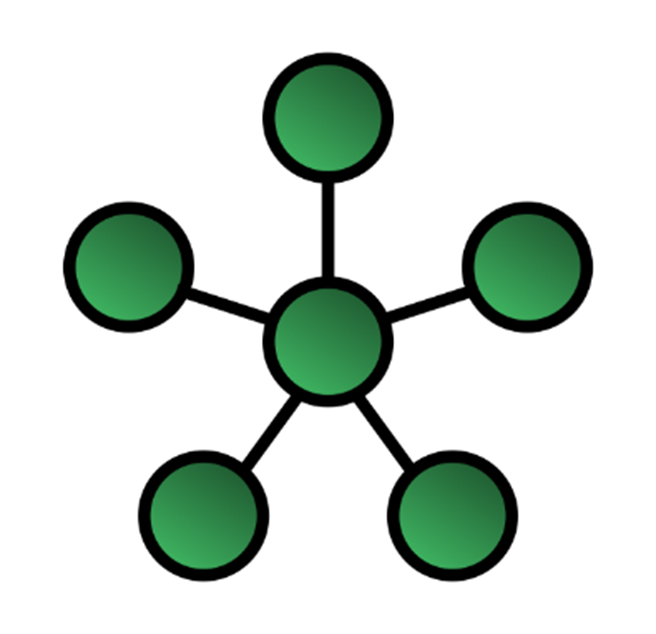 What are the positives of each type of network topology we have looked at so far?
Can we add additional nodes easily?
1.3 Networks
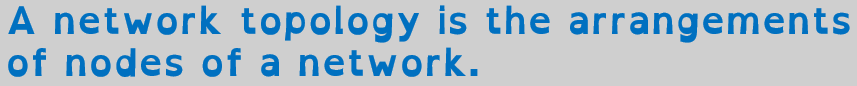 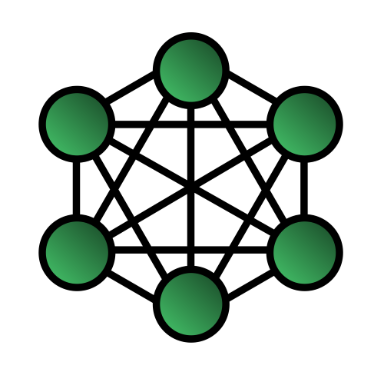 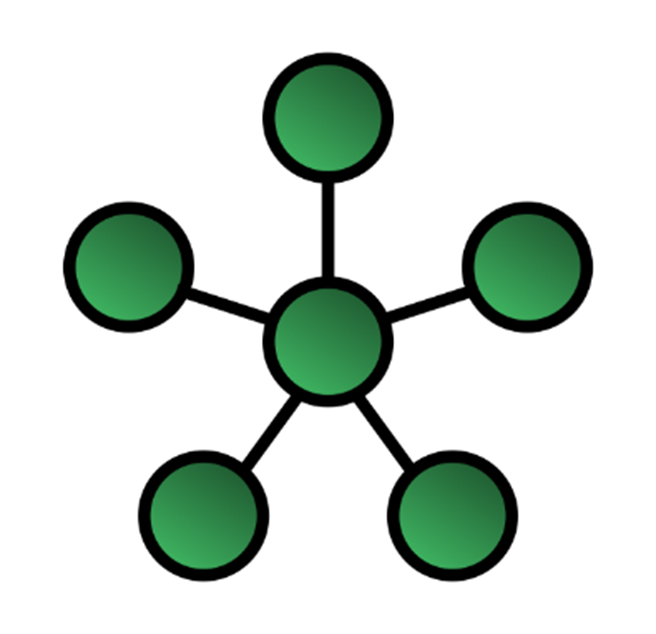 What are the positives of each type of network topology we have looked at so far?
Data collisions?
1.3 Networks
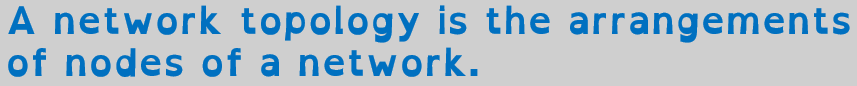 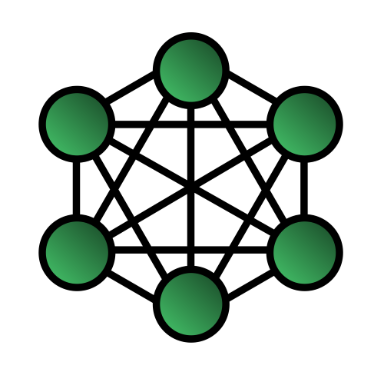 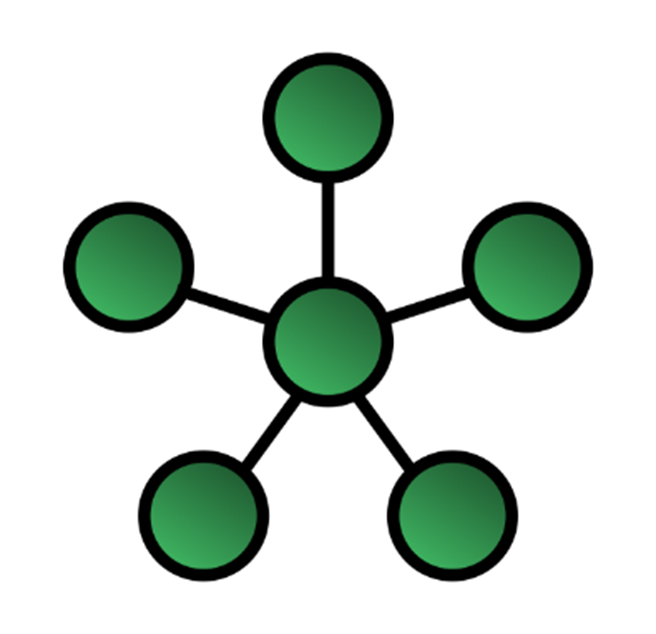 What about negatives?
1.3 Networks
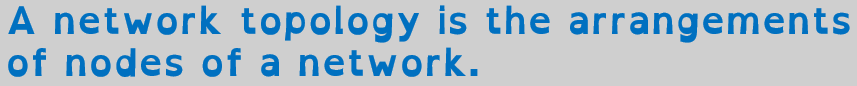 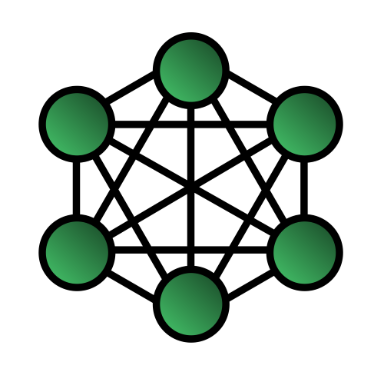 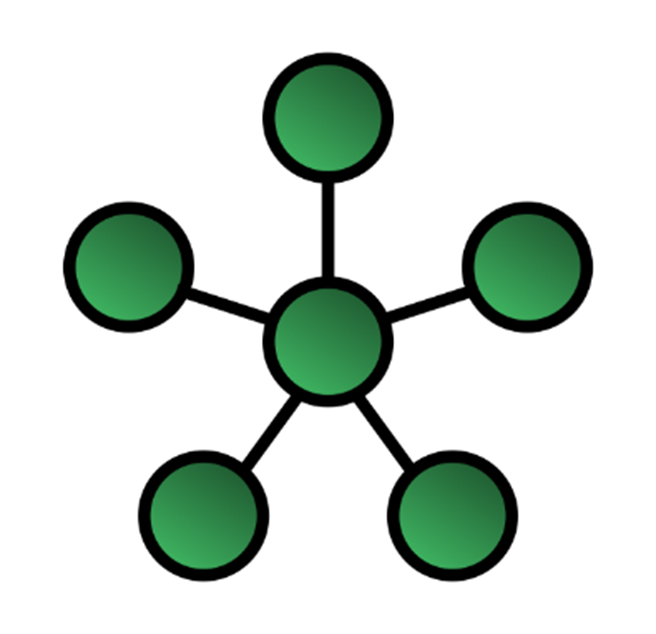 What about negatives?
Cost of setting up this network?
1.3 Networks
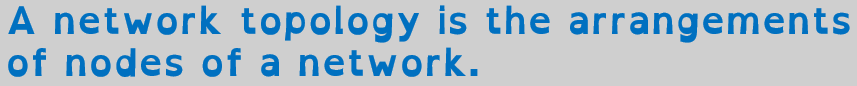 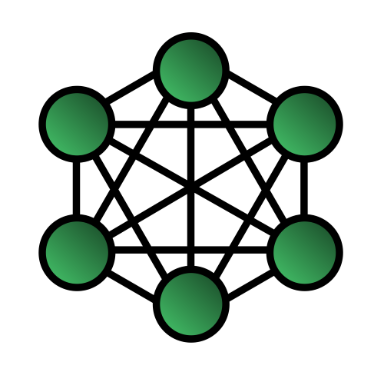 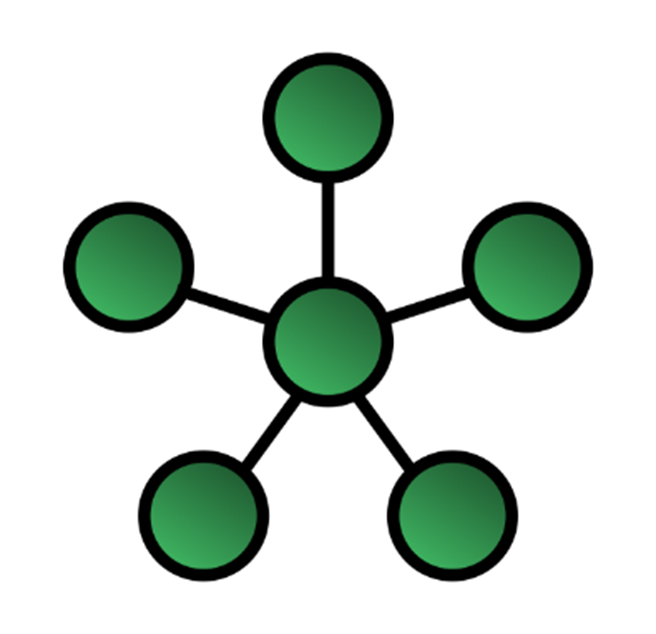 What about negatives?
Additional cost of central hub/switch?
1.3 Networks
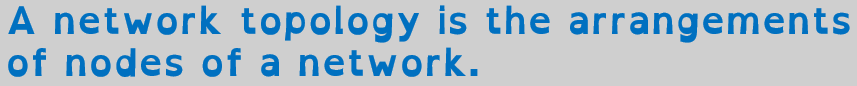 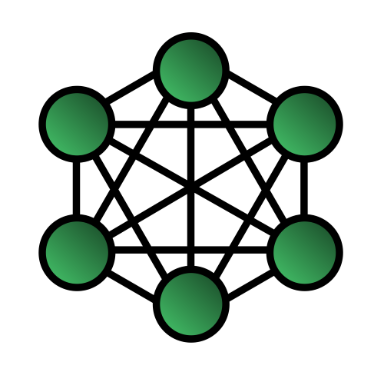 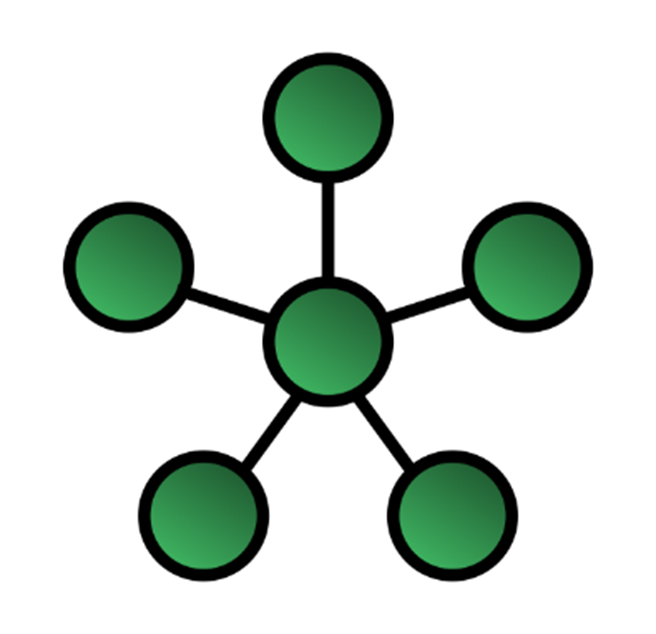 What about negatives?
Central hub or switch fails?
1.3 Networks
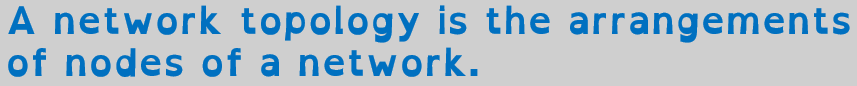 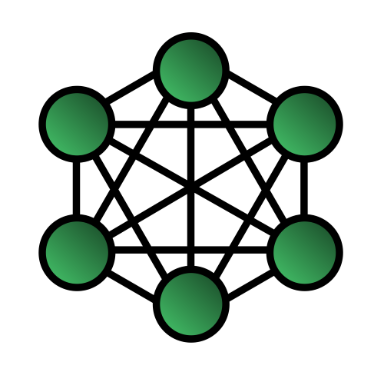 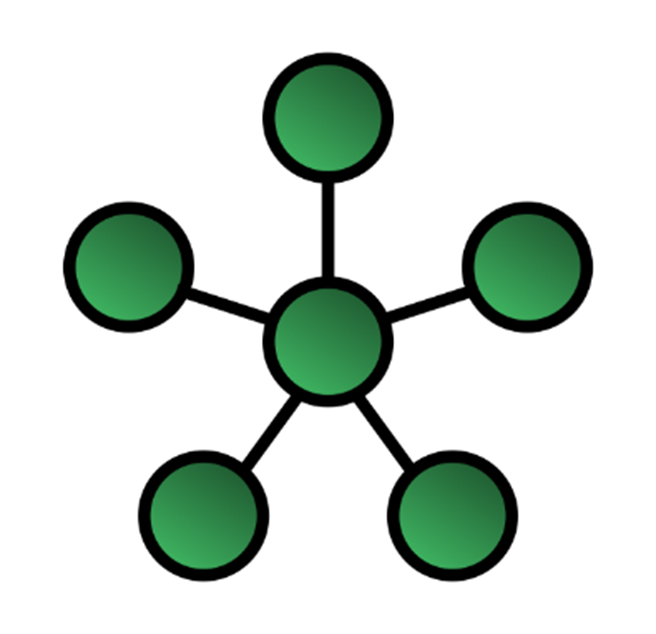 Compare the positives and negatives of the star and mesh network topologies.
1.3 Networks
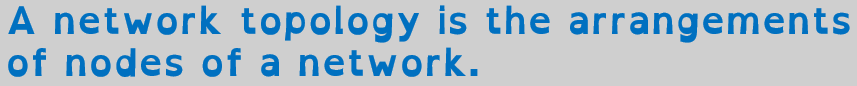 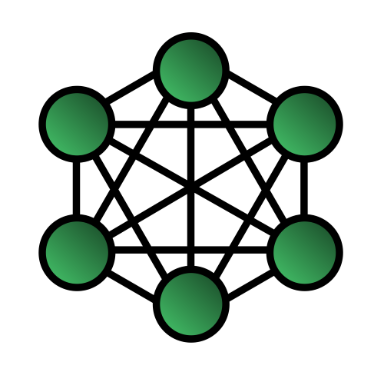 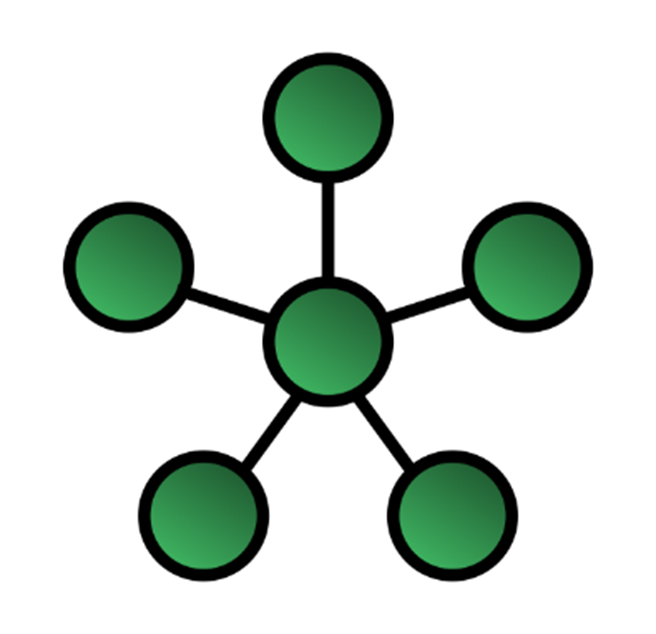 Compare the positives and negatives of the star and mesh network topologies. 
Cost
Data traffic
Node failure 
Hub/switch failure
1.3 Networks
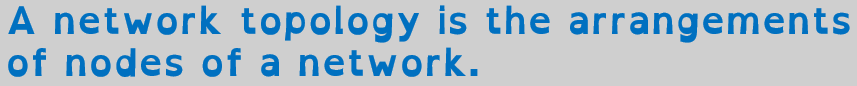 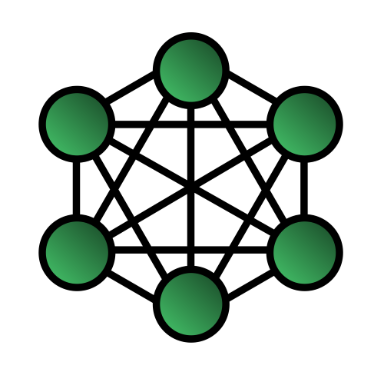 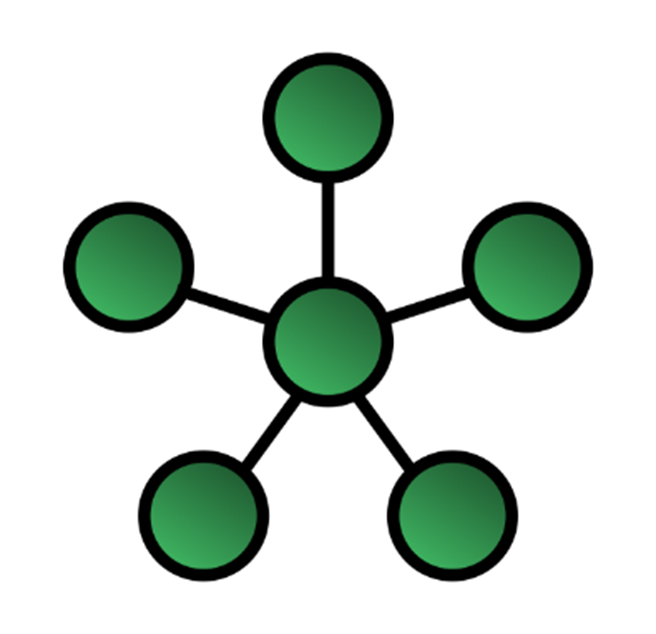 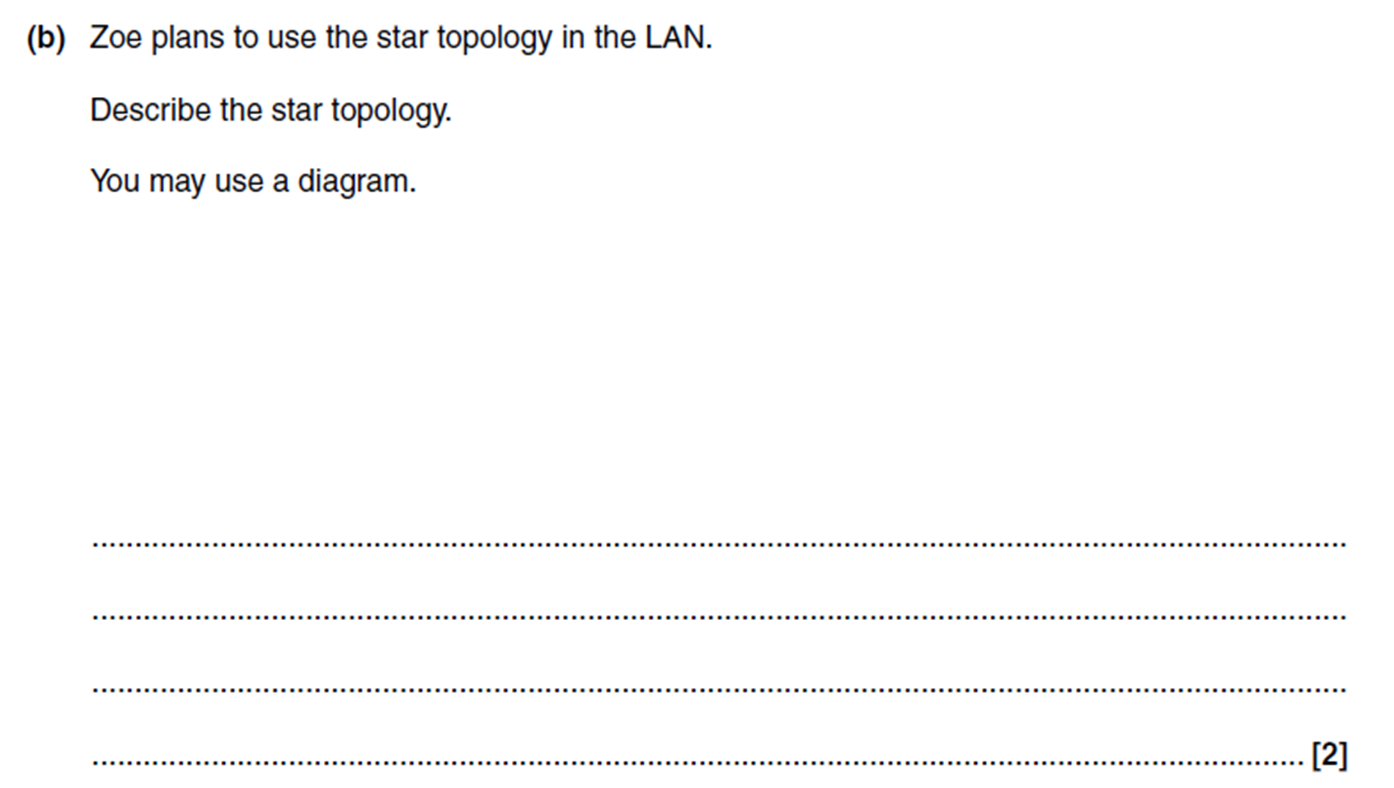